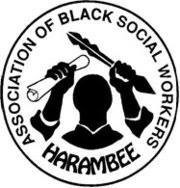 New Jersey Association of 
Black Social Workers
 Scholarship
Eligibility Requirements:

Minimum GPA: 2.5
Residency Status: U.S. Citizen
Ethnicities: African American/Black
Academic Classification: 
High School senior graduating in June 2020 OR
Attending a college in the United States in the Fall of 2020
Majors:  Social Work/Social Sciences 

Award:  $500.00	

Application materials must be submitted on-line. https://forms.gle/rbbq6ohLiFA73mHY8 

 For additional information contact: NJABSW Scholarship Chairperson at:  njblacksw@gmail.com, 

Application Deadline:  March 31, 2020
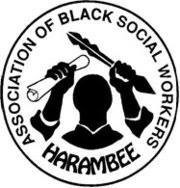 New Jersey Association of 
Black Social Workers
 Scholarship
Eligibility Requirements:

Minimum GPA: 2.5
Residency Status: U.S. Citizen
Ethnicities: African American/Black
Academic Classification: 
High School senior graduating in June 2020 OR
Attending a college in the United States in the Fall of 2020
Majors:  Social Work/Social Sciences 

Award:  $500.00	

Application materials must be submitted on-line. https://forms.gle/rbbq6ohLiFA73mHY8 

 For additional information contact: NJABSW Scholarship Chairperson at:  njblacksw@gmail.com, 

Application Deadline:  March 31, 2020